Paul CARROSSERIE
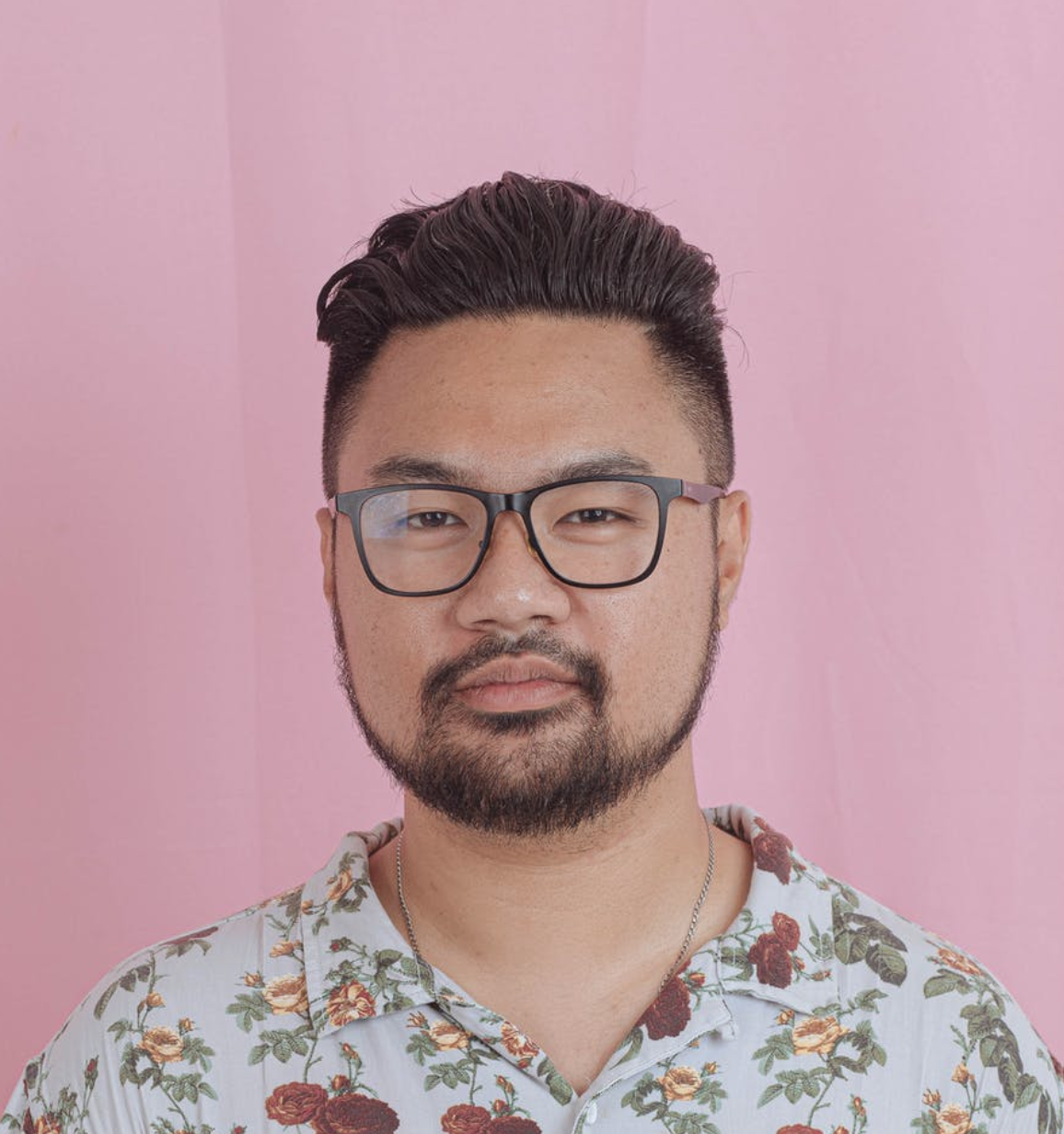 Carrossier-peintre expérimenté avec 10 ans d'expérience
Carrossier-peintre expérimenté avec 10 ans d'expérience dans la réparation, la préparation et la peinture de carrosseries automobiles. Rigoureux et minutieux, possédant de solides compétences techniques et une excellente connaissance des matériaux et des équipements utilisés dans le métier. Apte à travailler en équipe et à communiquer efficacement avec les clients et les collègues.
EXPERIENCES PROFESSIONNELLES
CONTACT
mob : 01 02 03 04 05
example@email.com
facebook.com/natha
twitter.com/ natha
linkedin.com/ natha
Réparation de carrosseries endommagées par des collisions, des intempéries ou d'autres causes
Débosselage, masticage, ponçage et apprêtage des surfaces à peindre
Application de peinture sur les véhicules en utilisant des équipements appropriés (pistolets à peinture, cabines de peinture, etc.)
Réalisation de travaux de finition, de lustrage et de polissage pour obtenir un résultat impeccable
Gestion des stocks de matériaux et de produits (peintures, mastics, apprêts, solvants, etc.)
Respect des normes de sécurité et d'environnement lors de l'utilisation des produits chimiques et des équipements
CARROSSIER-PEINTRE, Groupe PSA-Stellantis
Paris
2020-2024
COMPETENCES
Expertise en réparation, préparation et peinture de carrosseries automobiles
Maîtrise des techniques de débosselage, masticage, ponçage, apprêtage et application de peinture
Connaissance approfondie des matériaux, des produits et des équipements utilisés dans le métier
Respect des normes de sécurité et d'environnement lors de l'utilisation de produits chimiques et d'équipements
Capacité à travailler en équipe et à communiquer efficacement avec les clients et les collègues
Diagnostic des dommages sur les véhicules et estimation des travaux de réparation et de peinture nécessaires
Collaboration avec les mécaniciens et les électriciens pour démonter et remonter les pièces du véhicule lors des réparations
Maintien des équipements et des installations de l'atelier en bon état de fonctionnement et de propreté
Accueil et conseil des clients sur les options de réparation et de peinture disponibles, ainsi que sur les délais et les coûts
Participation à des formations continues pour se tenir informé des nouvelles techniques et des évolutions du métier
CARROSSIER-PEINTRE, Groupe Renault
Paris
2020-2024
PERSONNALITE
Rigueur
Sens du détail et du travail bien fait
Leadership
HOBBIES
FORMATION
Cuisine et découverte de nouvelles recettes
Jardinage et culture de légumes bio
Randonnées en plein air
Carrosserie option peinture en carrosserie (ou autre diplôme pertinent selon le candidat) Nom de l'établissement, Ville, Date

Brevet des collèges (ou autre diplôme secondaire pertinent) Nom de l'établissement, Ville, Date
CAP Carrosserie
Brevet
Cher(e) Candidat(e)

Merci d'avoir téléchargé ce modèle sur notre site. Nous espérons qu'il vous aidera à mettre en valeur votre CV.

---------------------------------------------------------------------------------------

Besoin de conseils pour rédiger votre CV ou vous préparer pour l’entretien d’embauche ? Consultez nos articles :

- Le titre du CV : guide pratique + 30 exemples
- Comment mettre en valeur son expérience professionnelle ?
- Rédiger une accroche de CV percutante + 9 exemples
- Les 7 points clés d'un CV réussi
- Personnalisez votre CV avec des icônes gratuites
- Bien préparer son entretien 

Nous proposons également plusieurs centaines d'exemples de lettres de motivation classées par métier et des modèles pour les mettre en forme.

- 1200 exemples de lettres de motivation 
- Les modèles de courrier
- Tous nos conseils pour rédiger une lettre efficace 


Nous vous souhaitons bonne chance dans vos recherches et vos entretiens  


Enfin, rappelez-vous qu'une bonne candidature est une candidature personnalisée ! Prenez donc le temps de la rédiger avec soin car elle décrit votre parcours professionnel et votre personnalité. 








----------------
Copyright : Les contenus diffusés sur notre site (modèles de CV, modèles de lettre, articles ...) sont la propriété de creeruncv.com. Leur utilisation est limitée à un usage strictement personnel. Il est interdit de les diffuser ou redistribuer sans notre accord. Contenus déposés dans 180 pays devant huissier. Reproduction strictement interdite, même partielle. Limité à un usage strictement personnel. Disclaimer : Les modèles disponibles sur notre site fournis "en l'état" et sans garantie.

Créeruncv.com est un site gratuit.